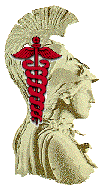 ΠΑΘΗΣΕΙΣ ΣκωληκοειδΟΥσ αποφυσηΣ-ΛΕΠΤΟΥ ΕΝΤΕΡΟΥ
Ανδρέας Αλεξάνδρου
Αν. Καθ. Χειρουργικής
Α΄ Χειρουργική Κλινική ΕΚΠΑ, Λαϊκό Νοσοκομείο
Δ/ντης Καθ. Χειρουργικής Ε. Σ. Φελέκουρας
Οξεία σκωληκοειδίτις
Συχνότερη αιτία οξείας χειρουργικής κοιλίας
3η και 8η δεκαετία
Αυξημένη θνητότητα για τις ακραίες ηλικίες
Παθολογική φυσιολογία
Απόφραξη αυλού από ξένο  σώμα, από υπερτροφία λεμφικού ιστού ή από χωρο-κατακτητική εξεργασία
Φυσική πορεία ανάλογα με ταχύτητα επέλευσης και επιδείνωση ή άρση της απόφραξης
Εμπλέκεται η κλασσική χλωρίδα του παχέος εντέρου
Κλινική εικόνα
Περι-ομφαλικό άλγος
Εντόπιση (δεξιός λαγόνιος βόθρος)
Ανορεξία
Έμετοι
Πυρετική κίνηση
Αναστολή αερίων κοπράνων
Διάρροιες-δυσουρικά ενοχλήματα
Κλινική εξέταση
Ιστορικό
Διαφορά μεταξύ φύλων
Σημείο Mc Burney
Σημείο Rovsing
Αναπηδώσα ευαισθησία
Σημείο ψοϊτη-προσαγωγού
Δακτυλική-γυναικολογική εξέταση
Σημεία περιτονίτιδας
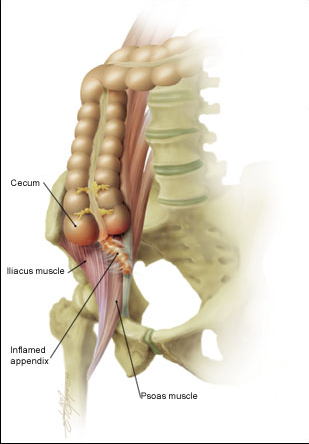 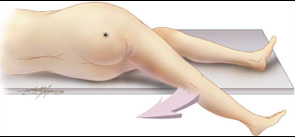 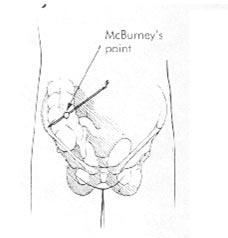 Σημείο  Mc Burney
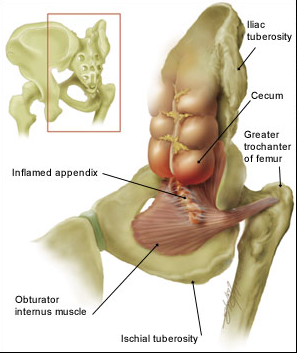 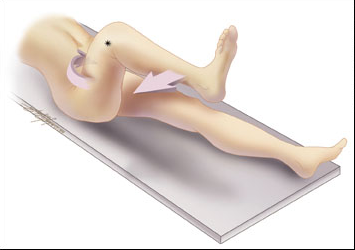 Παρακλινικός έλεγχος
Δείκτες οξείας φάσης
Γενική ούρων
b-HCG
Απεικονιστικός έλεγχος
α/α κοιλίας
Υπερηχογράφημα (διάγνωση-αποκλεισμός πάθησης ή άλλων παθήσεων)
Υπολογιστική τομογραφία (κίνδυνος ακτινοβολίας)
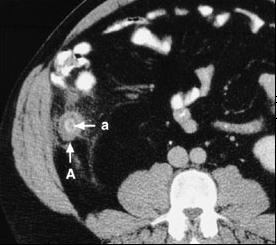 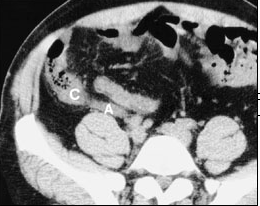 Διαφορική διάγνωση
Ρήξη ωοθυλακίου-Mittelschmerz
Ρήξη-συστροφή κύστης ωοθήκης
Ρήξη εξωμητρίου κύησης
Μεκκελίτις - εγκολεασμός
Αποφρακτικός ή διατρηθείς καρκίνος δεξιού κόλου
Ρήξη εκκολπώματος-διάτρηση ανωτέρου πεπτικού
Νόσος Crohn, οξεία χολοκυστίτις
Ουρολοίμωξη-κολικός
Παθολογικές παθήσεις
Φυσική πορεία
Ύφεση (2/3)
Ελεύθερη ρήξη-περιτονίτις
Συγκαλυμμένη ρήξη-Δημιουργία plastron
Θεραπεία
Συντηρητική?
Χειρουργική?
Ανοικτή?
Λαπαροσκοπική?
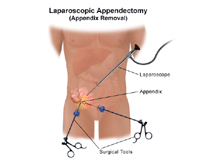 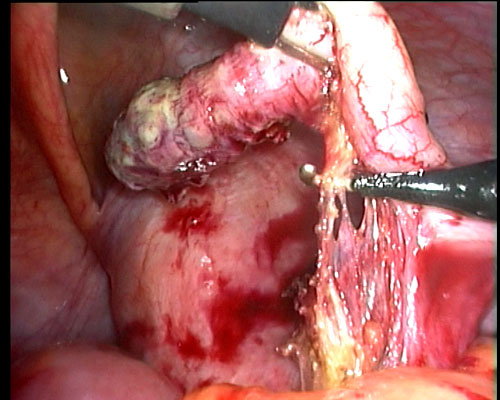 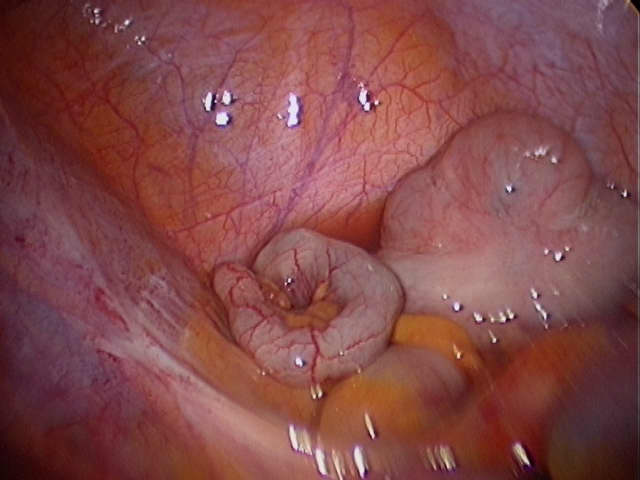 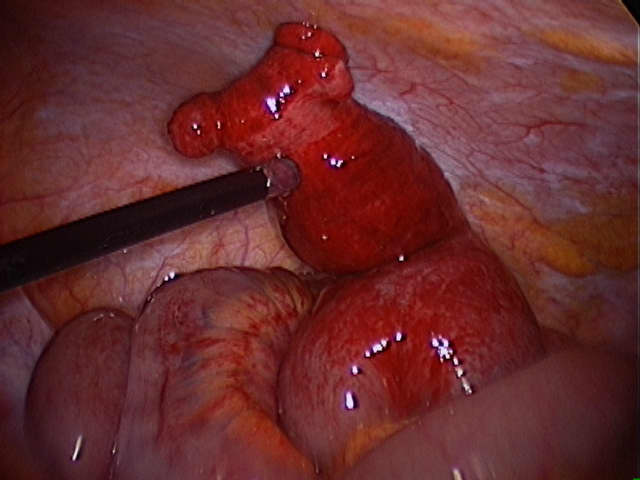 Σκωληκοειδίτις στη βρεφική ηλικία
Γενικά σπάνια
Όμως δύσκολη η διάγνωση
Αυξημένη η νοσηρότητα
Διαφορική διάγνωση γαστρεντερίτιδα –ουρολοιμώξεις-εγκολεασμό-συστροφή όρχεος
Σκωληκοειδίτις στην Τρίτη ηλικία
Όχι τόσο σπάνια
Αμβληχρή κλινική εικόνα
Αξονική τομογραφία
Αυξημένη νοσηρότητα
Σκωληκοειδίτις και κύηση
Άτυπη θέση των ενοχλημάτων ανάλογα με ηλικία κύησης
Ανάγκη επείγουσας χειρουργικής θεραπείας πριν ραγεί
Άλλες παθήσεις
Βλεννοκήλη - ψευδομύξωμα
Νεοπλάσματα (αδενο Ca - ΝΕΤ σκωληκοειδούς)
Παθήσεις λεπτού εντέρου
Παραλυτικός ειλεός
Εντερική απόφραξη
Φλεγμονώδεις νόσοι
Νεοπλασίες (αδενο Ca –NET)
Μεσεντέριος ισχαιμία-σύνδρομο βραχέος εντέρου
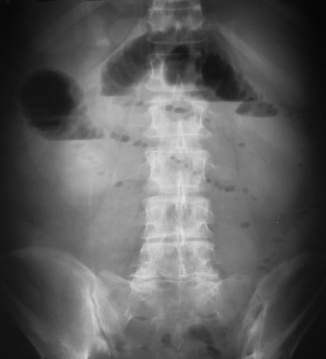 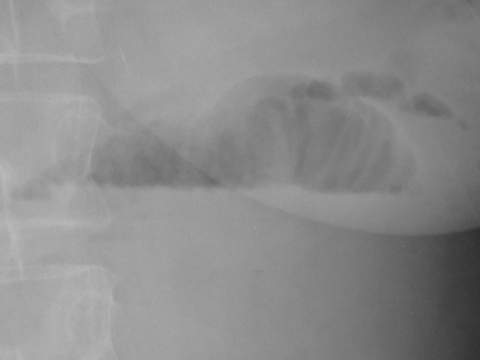 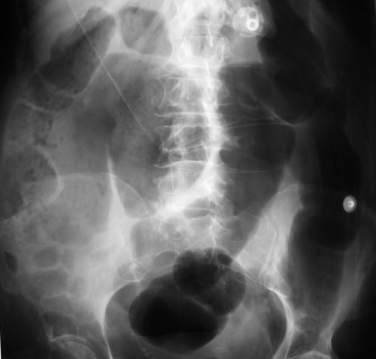 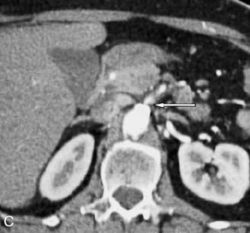 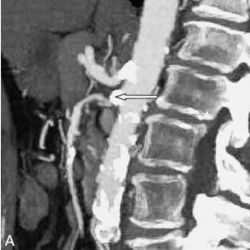 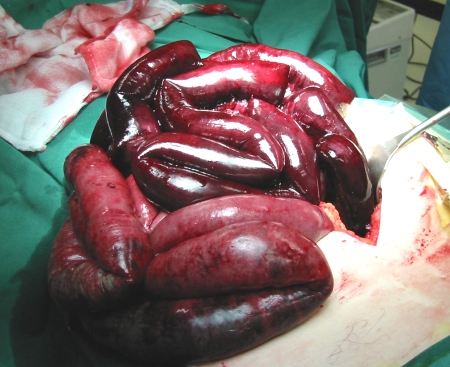 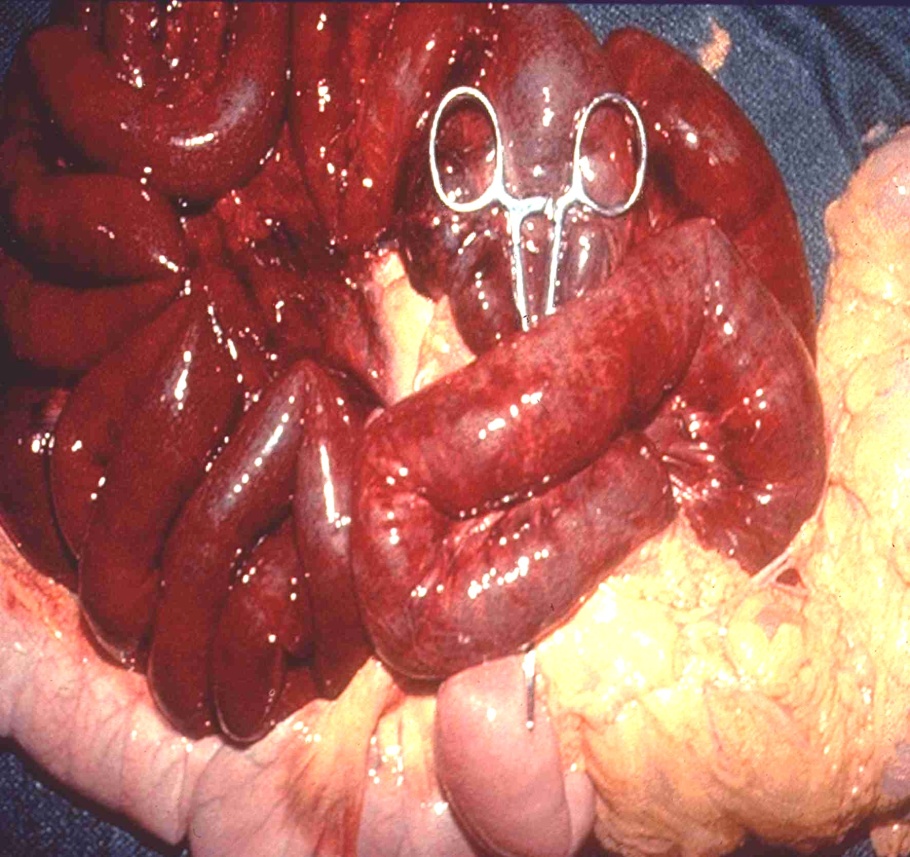 Παθήσεις λεπτού εντέρου
Ν. Crohn
Νεοπλάσματα
Συρίγγια
Σύνδρομο βραχέος εντέρου
Παθήσεις περινέου και πρωκτού
Λειτουργικές
Αιμορροϊδες-ραγάς δακτυλίου
Αποστήματα-συρίγγια
Κύστη κόκκυγα
νεοπλάσματα